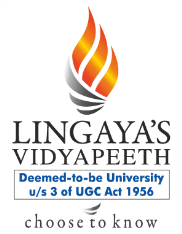 PUBLIC FACILITIES -SOCIAL  INFRASTRUCTURE
Pallavi Tiwari 
Assistant Professor
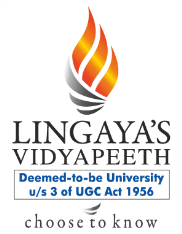 Biodiversity Parks of Delhi
Owned and Developed by DDA , with technical inputs by  the Centre for Environmental Management of Degraded  Ecosystems (CEMDE), University of Delhi and DDA.

These parks are unique landscapes, designed in house  by DDA the first of their kind in India and perhaps in the  world, which, like nature reserves, harbour hundreds of  vanishing species living together in the form of diverse  communities and provide ecological, cultural and  educational benefits to the urban society.
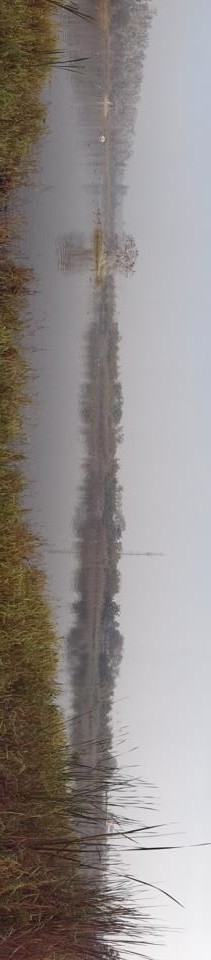 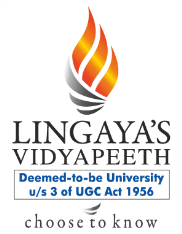 Biodiversity Parks of Delhi
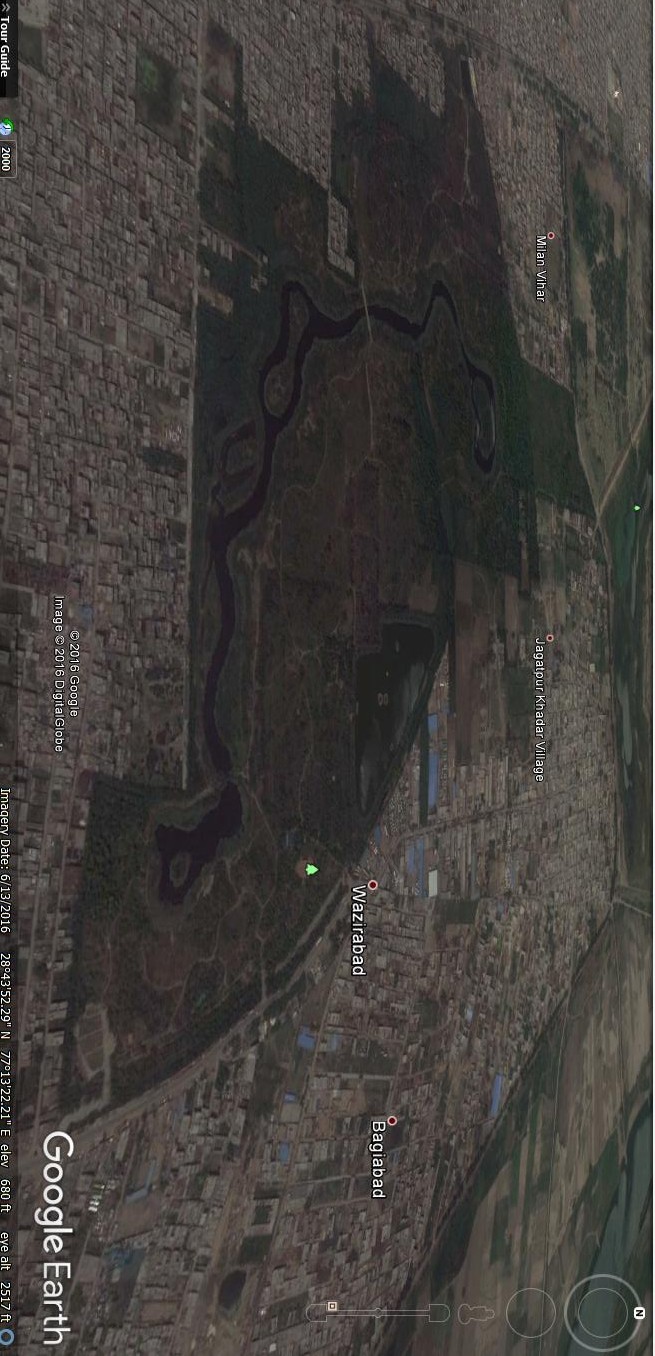 Yamuna Biodiversity Park
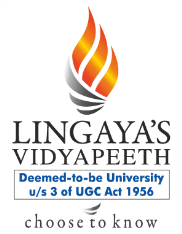 Biodiversity Parks of Delhi
Emerging as the capital's most visited public place and prominent center for learning and understanding the environment,
Home for biologically rich wetlands, grassland  communities, a wide variety of fruit yielding  species and an abundance of medicinal herbs.
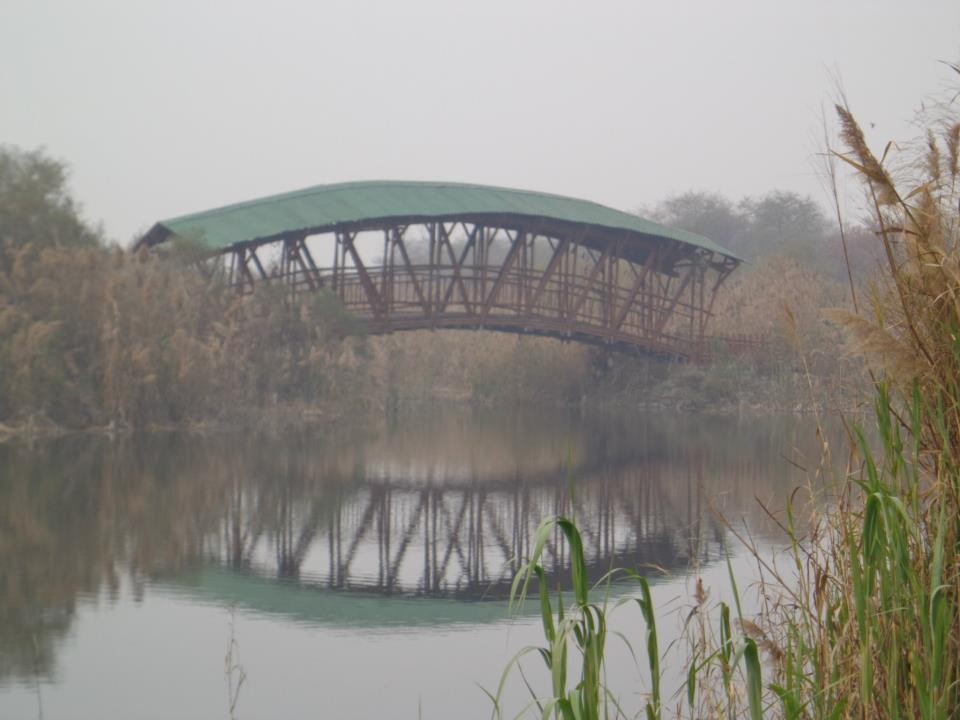 Comprises a native flora and fauna which used to exist a 100 years ago and then became extinct  locally.
Natural conservation site for specific group of endangered plants.
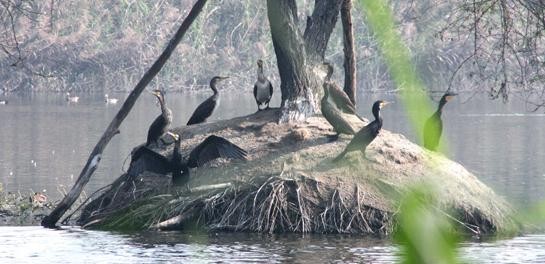 Yamuna  Biodiversity  Park
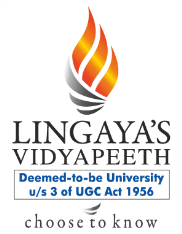 Biodiversity Parks of Delhi
The Aravalli Biodiversity Park is located on the South Central Ridge and  spreads over an area of 692 acres.

Bounded by JNU (Nelson Mandela Marg), the Mehrauli - Mahipalpur road,  NH-8 and the Palam road and the southern boundary of Vasant Vihar.
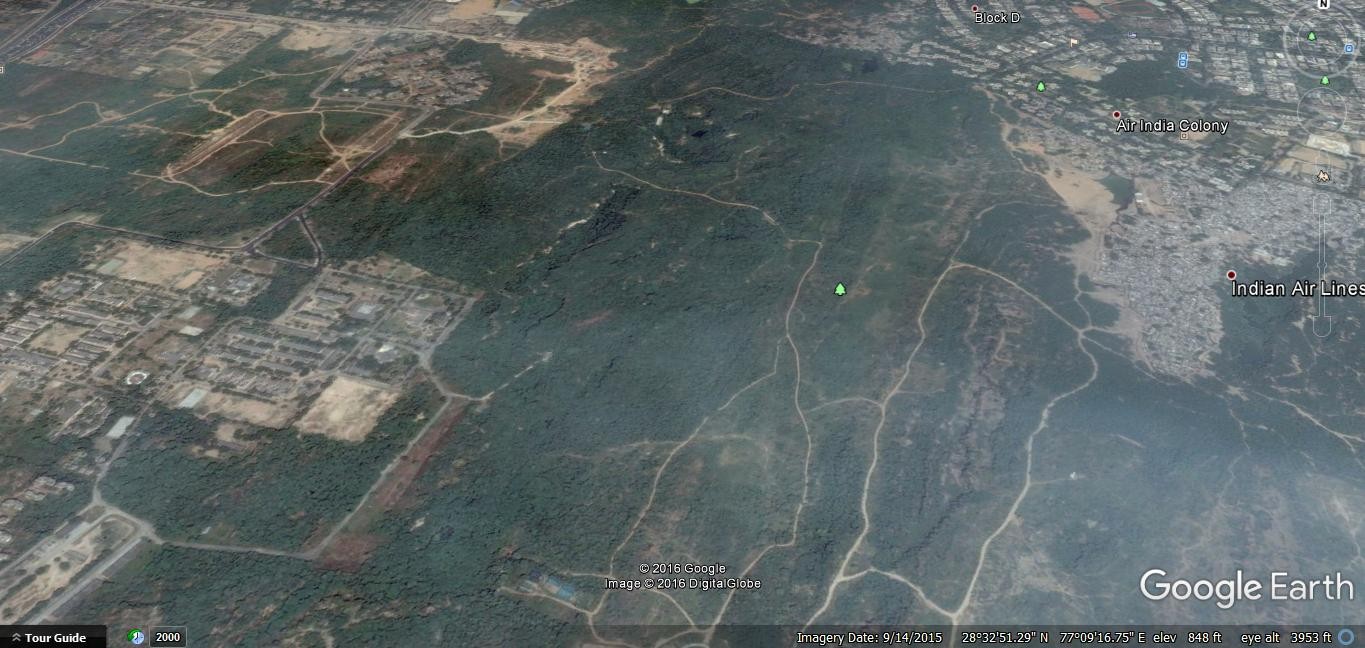 Aravalii Biodiversity Park
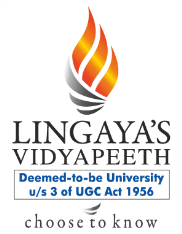 Biodiversity Parks of Delhi
The Aravallis are among the oldest  mountain ranges having evolved  about 1500 million years ago, and  extend from Gujarat through  Rajasthan to Haryana–Delhi. 
The  spurs of the Aravallis are popularly  known as the Delhi Ridge in Delhi  which is divided into the Northern.
The landscape is undulating with  gentle slopes and dotted with  numerous morrum and clay mined  pits of different sizes, depths and  shapes.
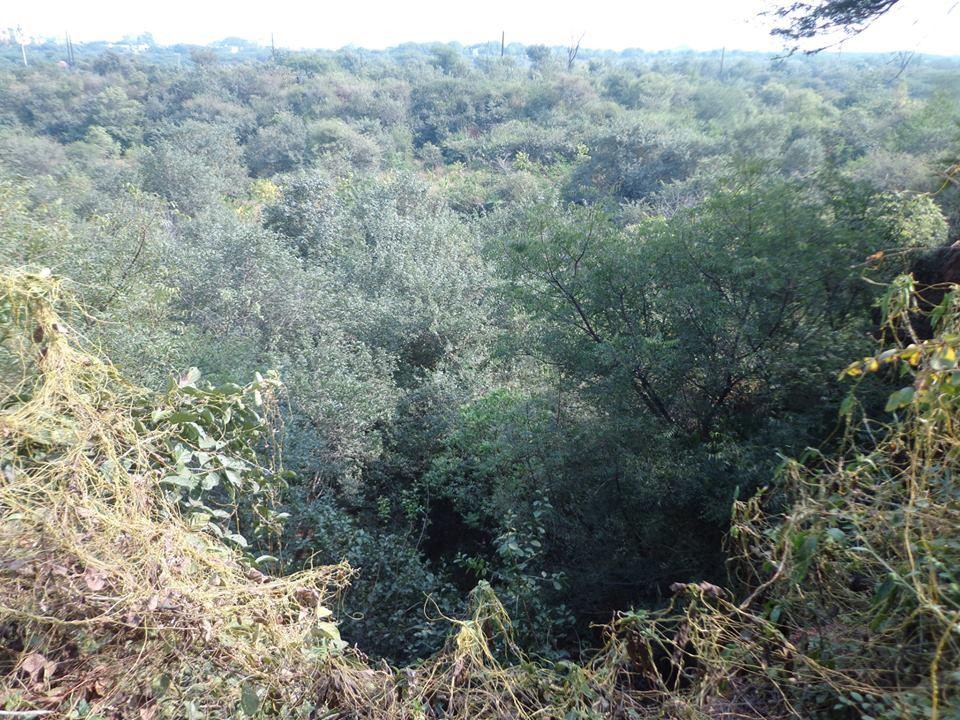 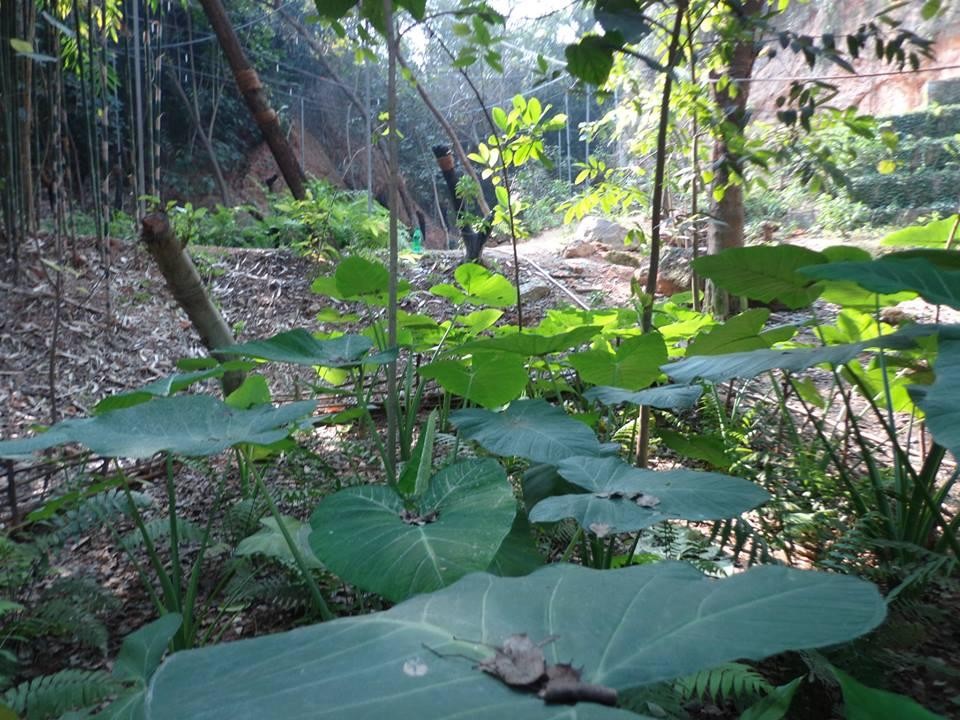 Aravalii Biodiversity Park
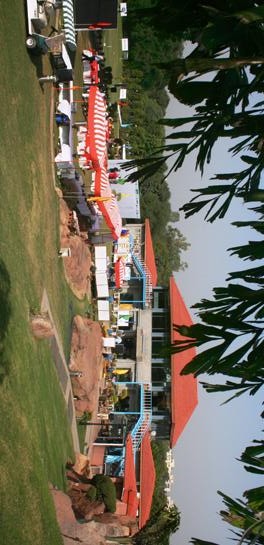 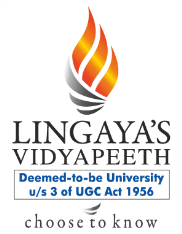 Biodiversity Parks of Delhi
LADO SARAI GOLF COURSE
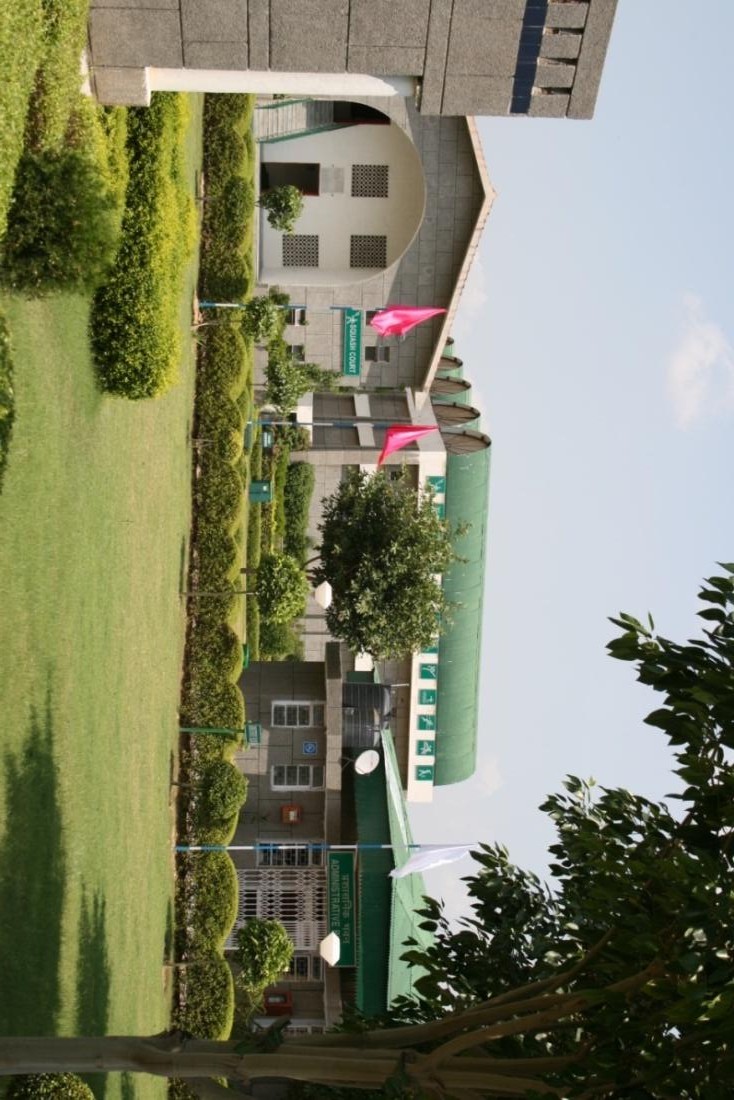 SPORTS COMPLEX- DWARKA
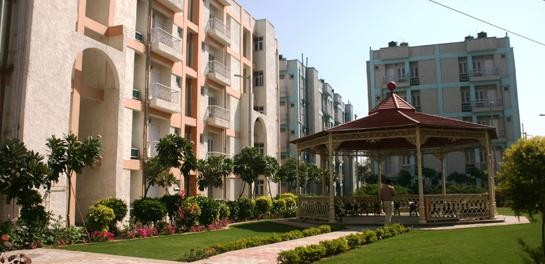 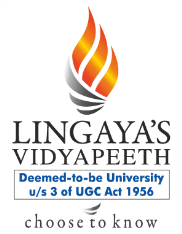 Biodiversity Parks of Delhi
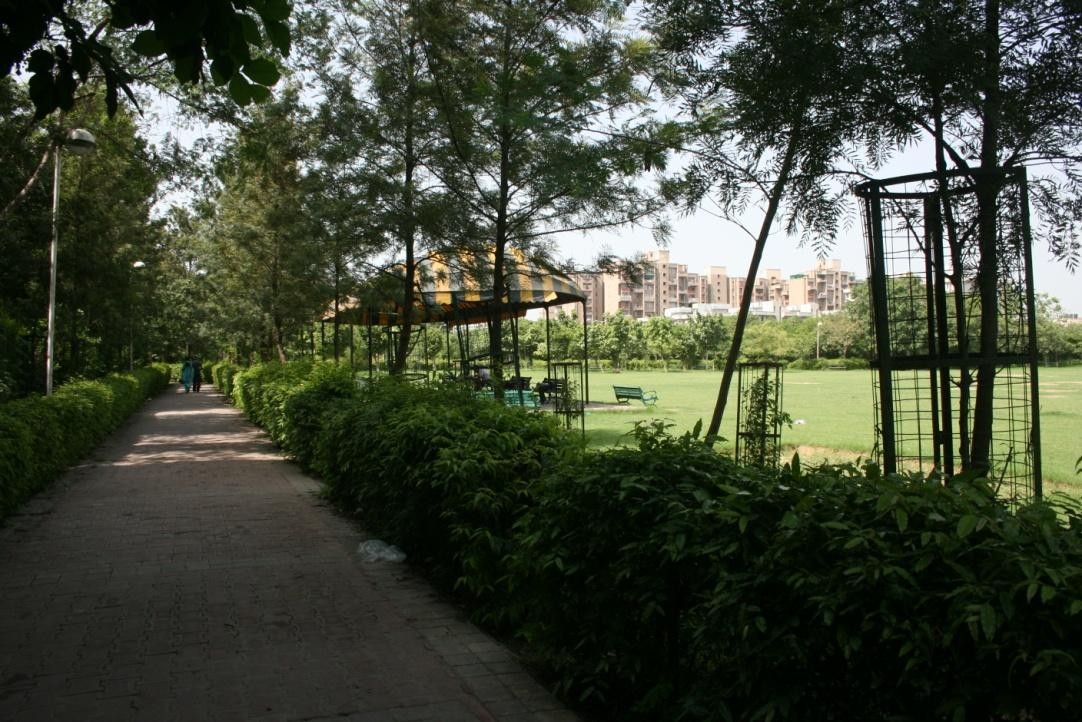 PARK IN DDA HOUSING –
VASANT KUNJ
NEIGHBOURHOOD PARK -  DWARKA
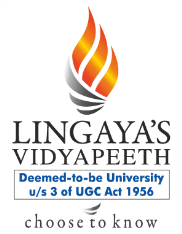 Biodiversity Parks of Delhi
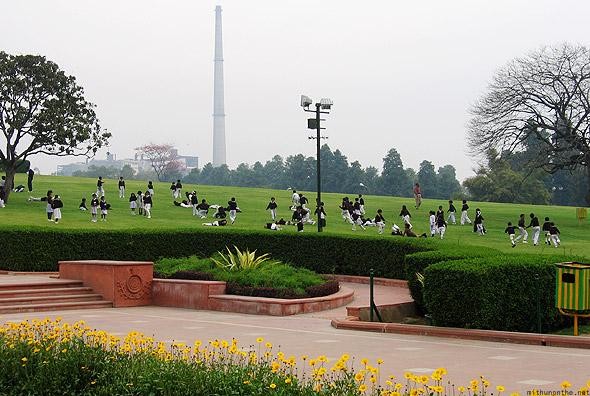 LAND FOR SOLID  WASTE  MANAGEMENT  (SWM)
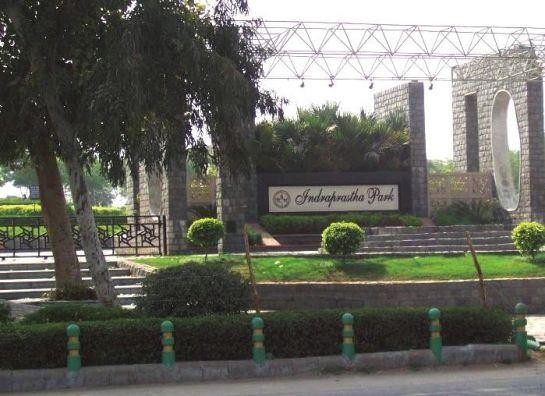 CITY LEVEL  MILLENIUM PARK,  ON DISUSED  LANDFILL SITE
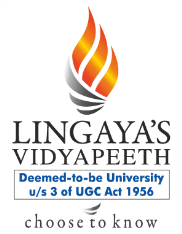 Thank You